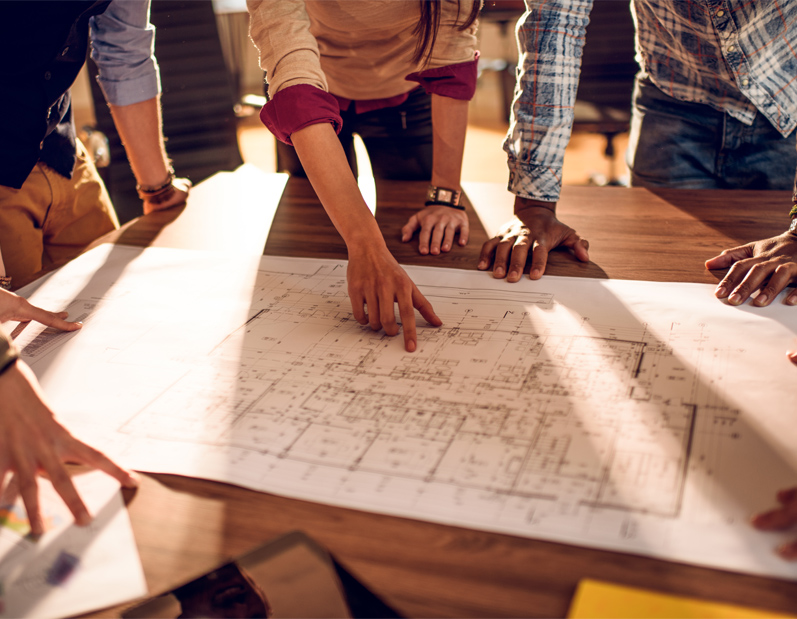 LINGKUNGAN PENDUKUNG DAN PENGHAMBAT PERKEMBANGAN PESERTA DIDIK
Presentation subtitle
DEFINISI LINGKUNGAN PERKEMBANGAN PESERTA DIDIK
KESELURUHAN FENOMENA (PERISTIWA, SITUASI ATAU KONDISI) FISIK ATAU SOSIAL YANG MEMPENGARUHI ATAU DIPENGARUHI PERKEMBANGAN PESERTA DIDIK
Teach a Course
2
JENIS LINGKUNGAN YANG MEMPENGARUHI PPD
Teach a Course
3
KELUARGA
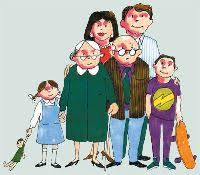 UNIT SOSIAL TERKECIL YANG BERSIFAT UNIVERSAL
PERAN KELUARGA SANGAT PENTING DALAM MEMPERSIAPKAN ANAK MENJADI PRIBADI DAN ANGGOTA MASYARAKAT YANG SEHAT
SEBAGAI SUMBER PERTAMA DALAM SOAL SOSIALISASI
ASET YANG PENTING KARENA MANUSIA SEBAGAI MAKHLUK SOSIAL YANG TIDAK BISA BERDIRI SENDIRI
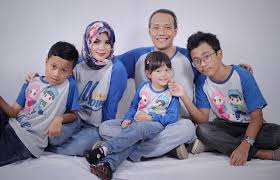 Teach a Course
4
BENTUK/POLA KELUARGA
KELUARGA INTI (NUCLEUR FAMILY)
TERDIRI DARI SUAMI/AYAH, ISTRI/IBU, DAN ANAK-ANAK YANG TERLAHIR DARI PERNIKAHAN DAN ANAK YANG BELUM BERKELUARGA

KELUARGA LUAS (EXTENDED FAMILY)
TERDIRI DARI KELUARGA INTI DAN KERABAT LAIN YANG TINGGAL DALAM SATU RUMAH
Teach a Course
5
FUNGSI KELUARGA
PEMBERI RASA AMAN
SUMBER PEMENUHAN KEBUTUHAN BAIK FISIK MAUPUN PSIKIS
SUMBER KASIH SAYANG DAN PENERIMAAN
MODEL PERILAKU YANG TEPAT UNTUK BELAJAR DI MASYARAKAT
PEMBERI BIMBINGAN PERILAKU YANG TEPAT
MEMBANTU MEMECAHKAN MASALAH
MEMBERI BIMBINGAN DALAM BELAJAR KETERAMPILAN, MOTOR, VERBAL DAN SOSIAL
STIMULATOR MENCAPAI PRESTASI
PEMBIMBING MENGEMBANGKAN ASPIRASI
SUMBER PERSAHABATAN
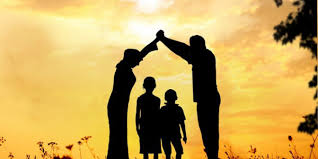 Teach a Course
6
CIRI-CIRI KELUARGA IDEAL
MINIMNYA PERSELISIHAN ANTARA ORANG TUA DAN ANAK
ADA KESEMPATAN UNTUK MENYATAKAN KEINGINAN
PENUH KASIH SAYANG
PENERAPAN DISIPLIN YANG TIDAK KERAS
ADA KESEMPATAN BERSIKAP MANDIRI
SALING MENGHORMATI DAN MENGHARGAI
ADA MUSYAWARAH DALAM MEMECAHKAN MASALAH KELUARGA
MENJALIN KEBERSAMAAN ANTARA ORANG TUA DAN ANAK
EMOSI ORANG TUA MENJADI STABIL
BERKECUKUPAN DALAM EKONOMI
MENGENALKAN NILAI-NILAI MORAL DAN AGAMA
Teach a Course
7
LINGKUNGAN SEKOLAH/ TEMAN SEBAYA
SEKOLAH MERUPAKAN LEMBAGA PENDIDIKAN FORMAL YG SISTEMATIS
SEKOLAH BERPERAN MENGEMBANGKAN KEPRIBADIAN PESERTA DIDIK
SEKOLAH BERUPAYA MENCIPTAKAN IKLIM YANG KONDUSIF ATAU KONDISI YG DAPAT MEMFASILITASI PESERTA DIDIK MENCAPAI TUGAS PERKEMBANGANNYA
Teach a Course
8
SEKOLAH EFEKTIF
DIDUKUNG OLEH GURU YANG KOMPETEN
KUALITAS HUBUNGAN GURU DAN PESERTA DIDIK HARMONIS DAN STIMULATIF
HARMONIS : TUJUAN BELAJAR DAN PENGALAMAN BELAJAR DIRASAKAN NYAMAN OLEH PENDIDIK DAN PESERTA DIDIK
STIMULATIF: MEMOTIVASI, MEMBERI PENGUATAN TENTANG TUGAS YANG HARUS DIKERJAKAN PESERTA DIDIK
Teach a Course
9
TEMAN SEBAYA
SUATU KELOMPOK YANG SAMA USIANYA
ADA PENYESUAIAN FUNGSI SOSIAL DAN PSIKOLOGIS
ADA HUBUNGAN POSITIF DIANTARA TEMAN SEBAYA
Teach a Course
10
FUNGSI KELOMPOK SEBAYA(WAYAN ARDHANA)
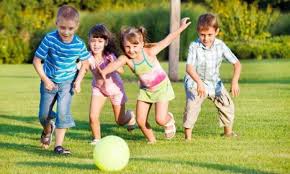 MENGAJAR BERHUBUNGAN DAN MENYESUAIKAN DENGAN ORANG LAIN
MEMPERKENALKAN KHIDUPAN MASYARAKAT YANG LEBIH LUAS
MENGUATKAN NILAI-NILAI DALAM KEHIDUPAN MASYARAKAT
MEMBERIKAN CARA MEMBEBASKAN DIRI DARI PENGARUH KEKUASAAN OTORITAS
MEMBERI PENGALAMAN DENGAN PRINSIP PERSAMAAN HAK
MEMBERI PENGETAHUAN YG TIDAK DIBERIKAN KELUARGA
MEMPERLUAS CAKRAWALAPENGALAMAN PESERTA DIDIK
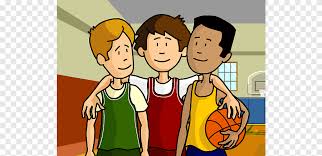 Teach a Course
11
FUNGSI POSITIF TEMAN SEBAYA
BELAJAR MEMECAHKAN MASALAH
MEMPEROLEH DORONGAN EMOSIAONAL DAN SOSIAL MENJADI INDEPENDEN
MENINGKATKAN KETERAMPILAN SOSIAL, MENGEMBANGKAN KEMAMPUAN PENALARAN BELAJAR MENGEKSPRESIKAN PERASAAN DENGAN CRA MATANG
MENGEMBANGKAN SIKAP DAN TINGKAH LAKU PERAN JENIS KELAMIN
MEMPERKUAT PENYESUAIAN MORAL DAN NILAI-NILAI
MENINGKATKAN HARGA DIRI
Teach a Course
12
LINGKUNGAN MASYARAKAT
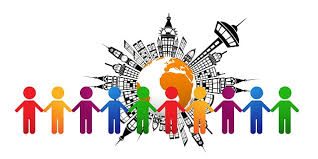 MASYARAKAT SEBAGAI PENYELENGGARA PENDIDIKAN
LEMBAGA KEMASYARAKATAN/ KELOMPOK SOSIAL DI MASYARAKAT
MASYARAKAT SEBAGAI SUMBER BELAJAR
Teach a Course
13
LINGKUNGAN MASYARAKAT
Teach a Course
14
THANK YOU!